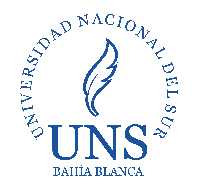 COMO ACCEDER A LA COLECCION BIDI
Ingresá a: bc.uns.edu.ar y hacé clic en acceso a catálogo
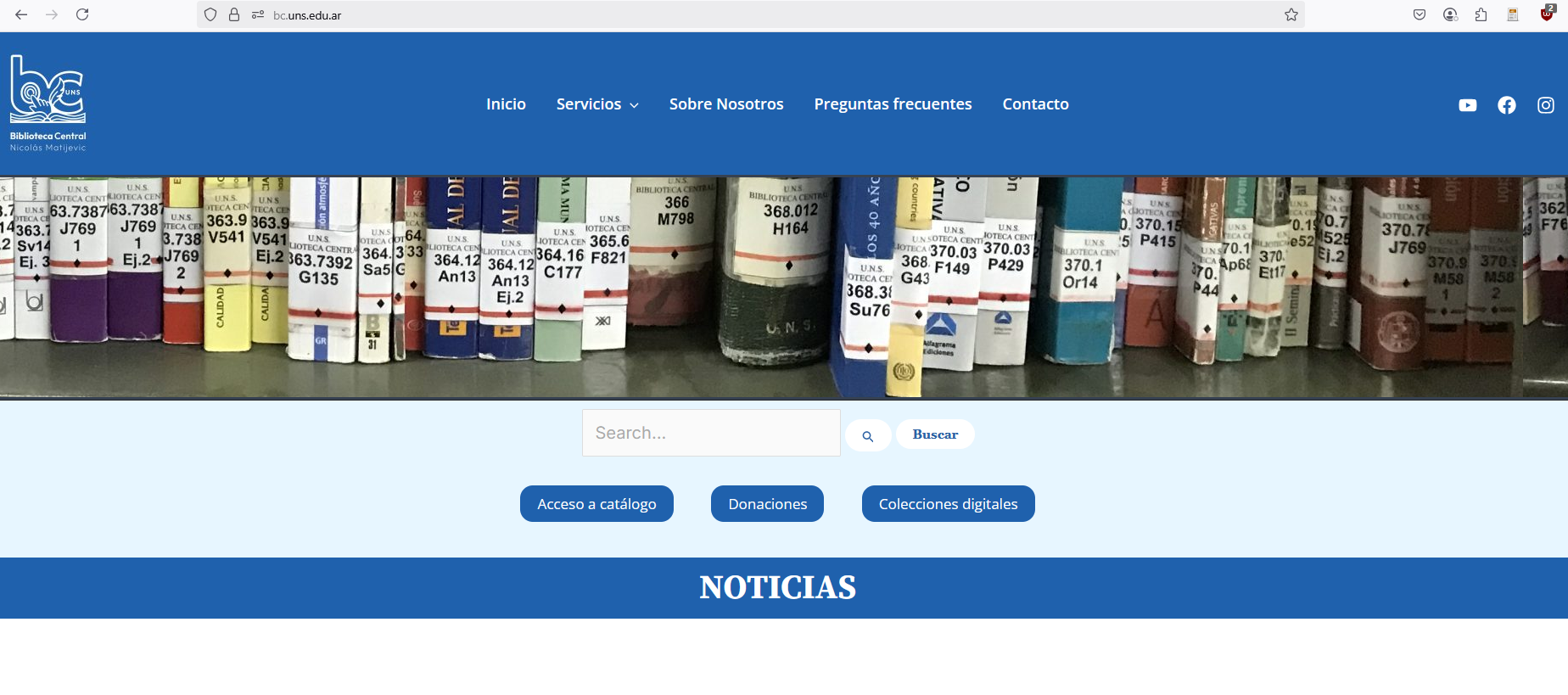 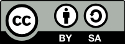 Esta obra está bajo una Licencia Creative Commons Atribución-CompartirIgual 4.0 Internacional.
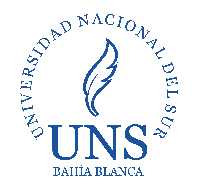 COMO ACCEDER A LA COLECCION BIDI
Clic en entrar
Si ya tenés la cuenta activa ingresa usuario y contraseña, si no es así, activala
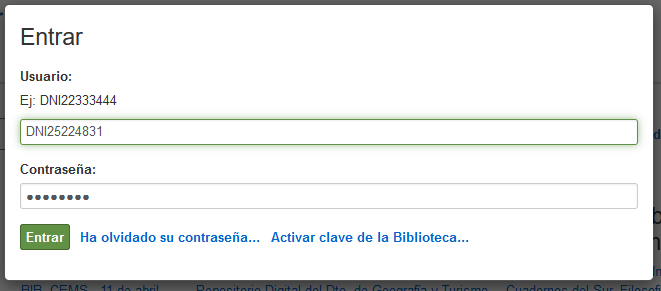 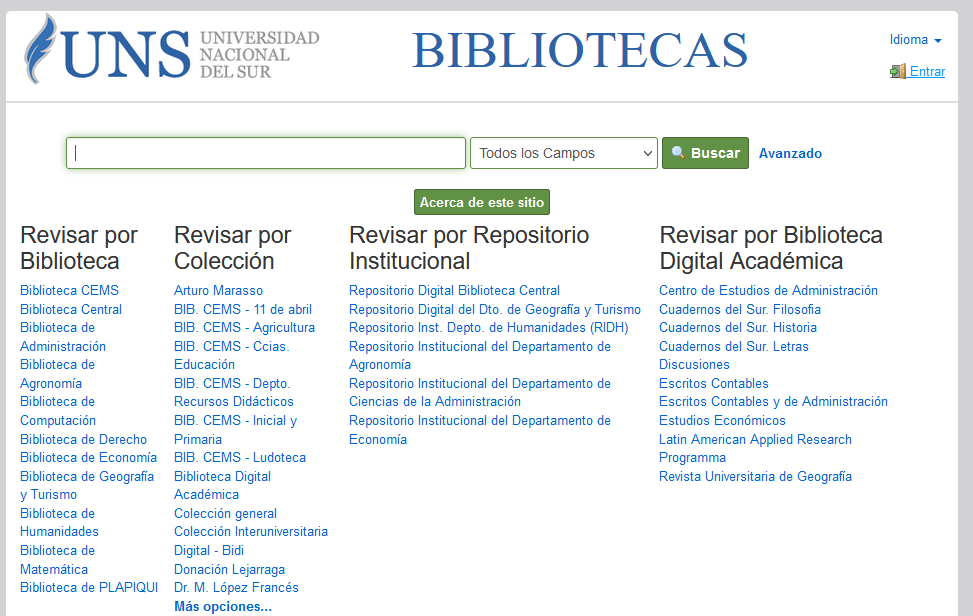 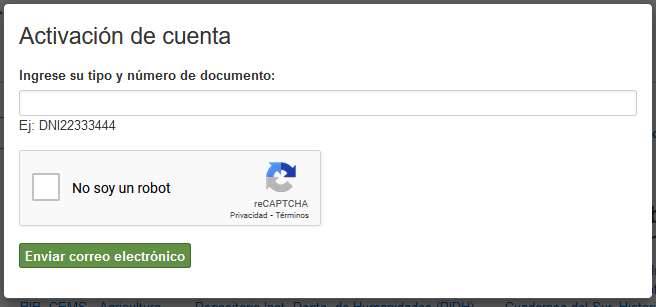 Video tutorial 
de activación
Cuenta personal
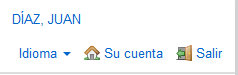 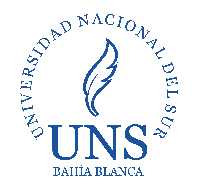 Ingresa a Colección Interuniversitaria Digital – Bidi, realizá búsquedas con palabras claves.
Una vez que encontrás el material hace clic en leer texto completo
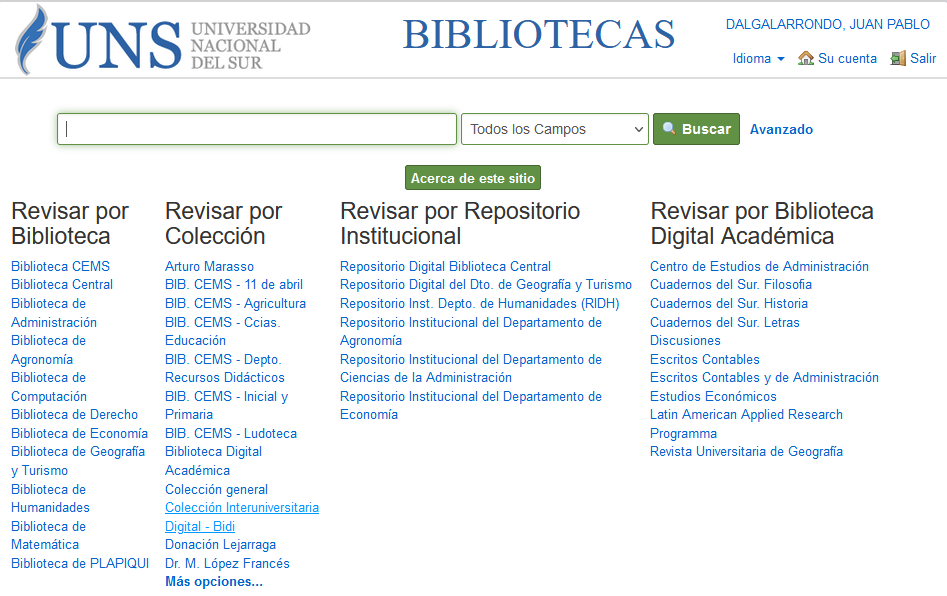 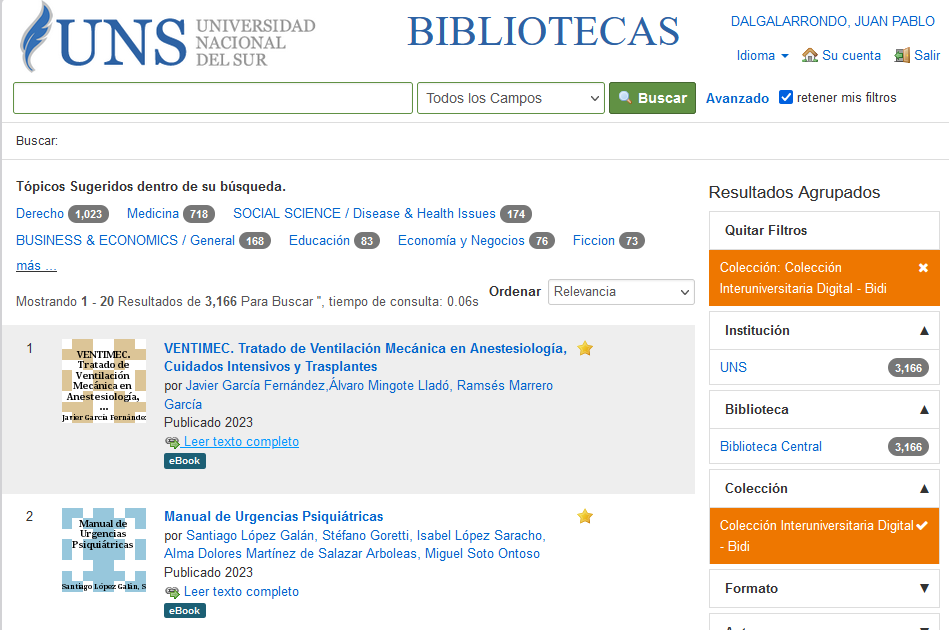 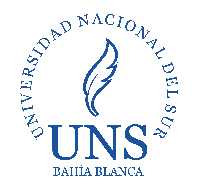 El enlace te llevará a la página de BiDi: https://www.bidi.la
Aquí deberás actualizar tu correo electrónico (se realiza una sola vez) y luego ACEPTAR
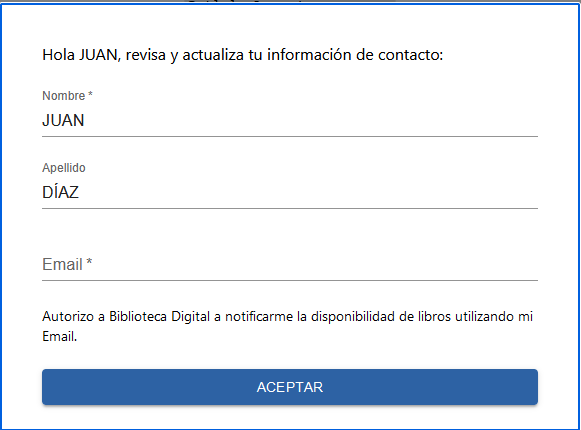 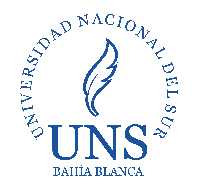 Se visualizan los datos del libro, en  la opción leer verás el texto completo desde la web
Menú desplegable
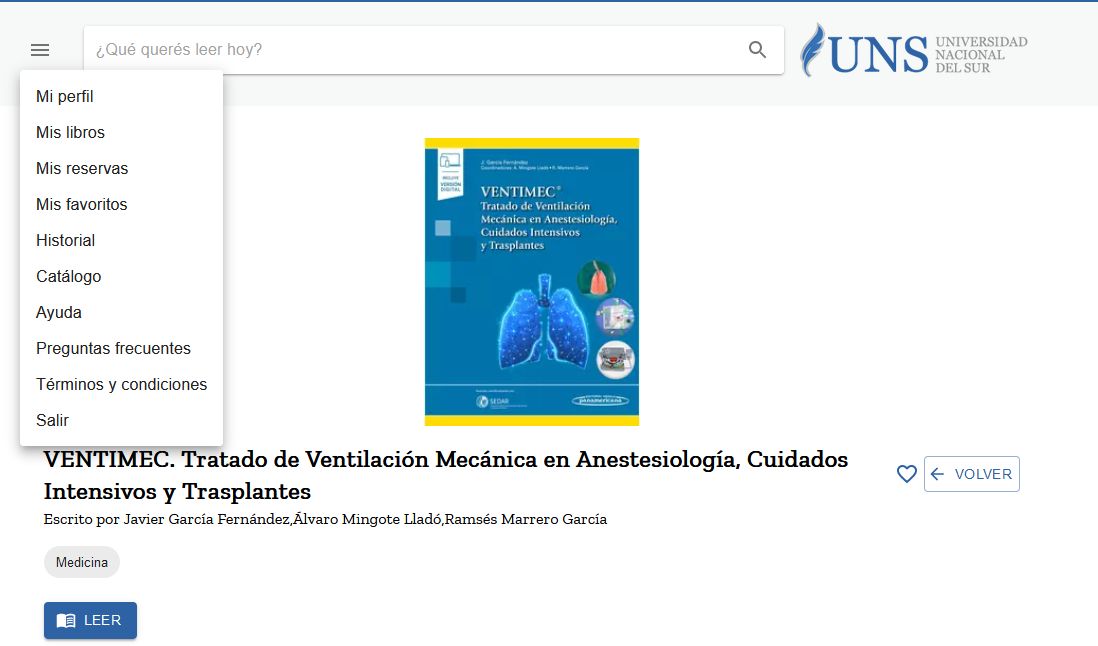 m
Opciones
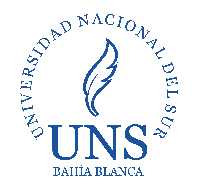 Visualización del Texto completo
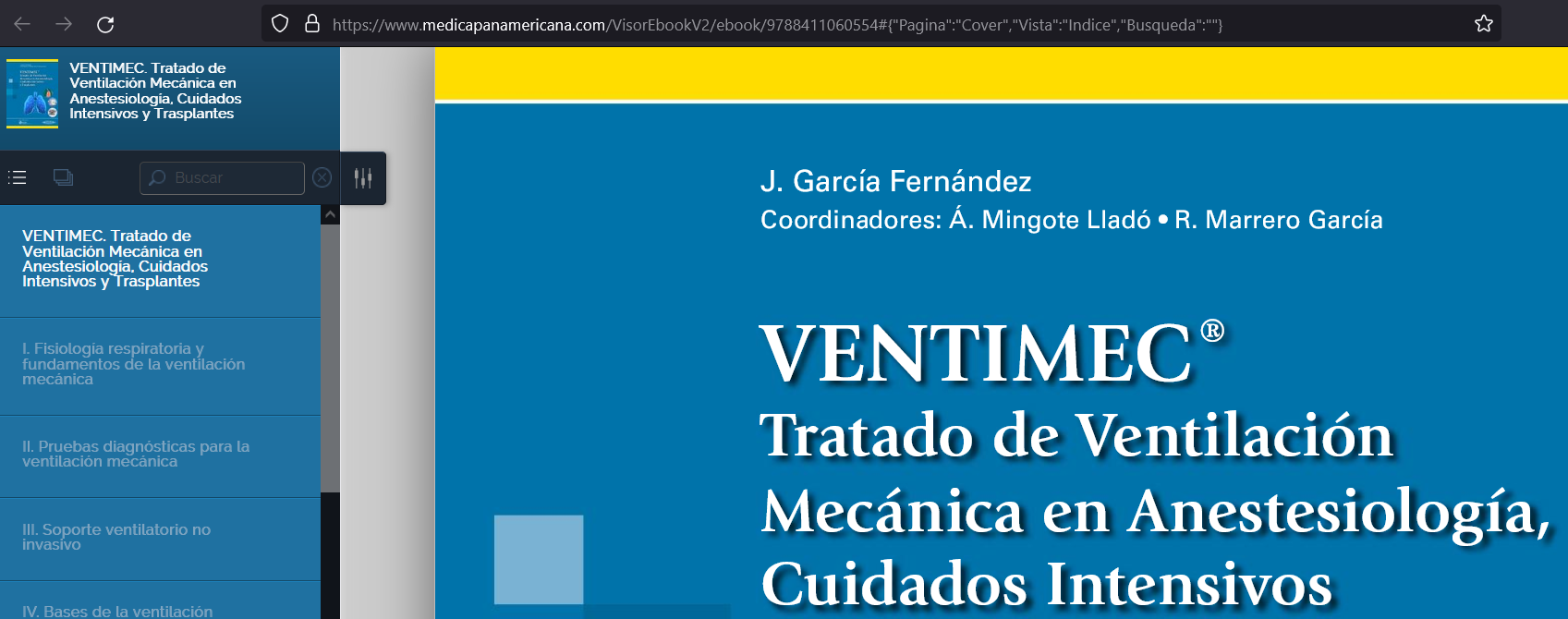 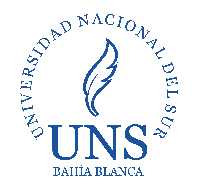 Otros formatos de lectura:
En la opción descargar: se requiere Adobe Digital Edition
Una vez instalado el software, en descargar se baja un link de acceso al material bibliográfico
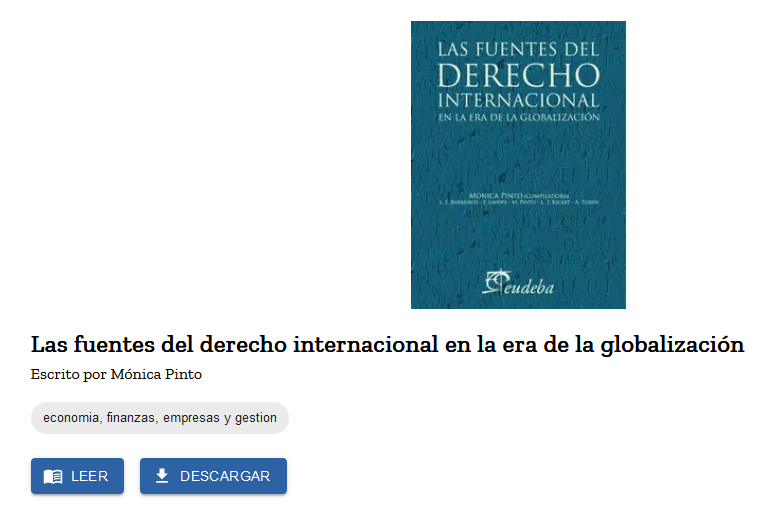 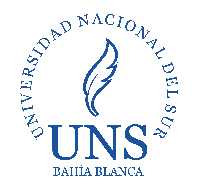 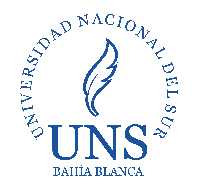 Otros datos de interés:
- Préstamos por 7 días (podés devolverlos antes)
- Copias de ejemplares, varían según editorial: de 3 a 1000 copias
- Podés pedir prestados simultaneamente tres libros, al cuarto, cupo alcanzado
- Todo esto se consulta en: mis libros
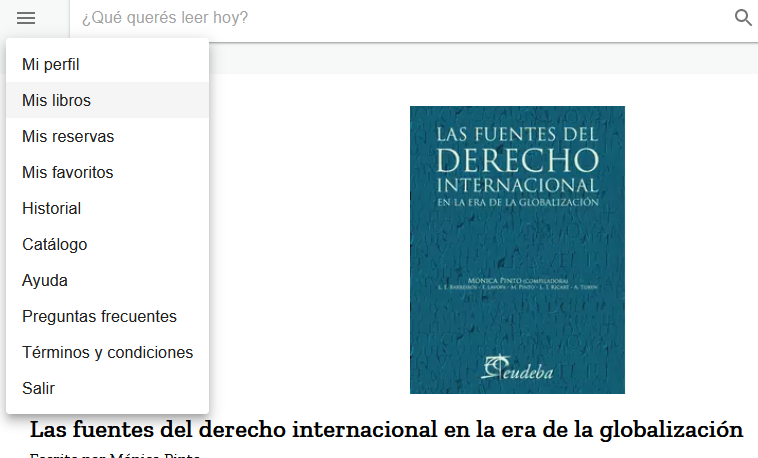 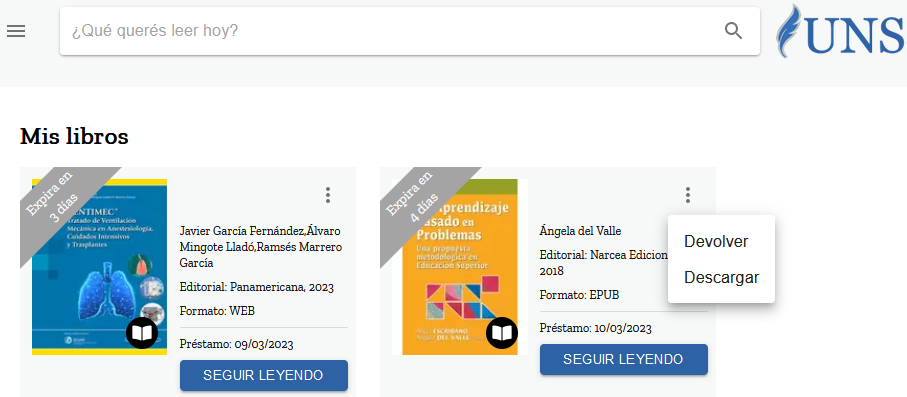 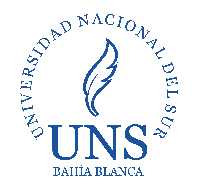 Contacto
bc.uns.edu.ar
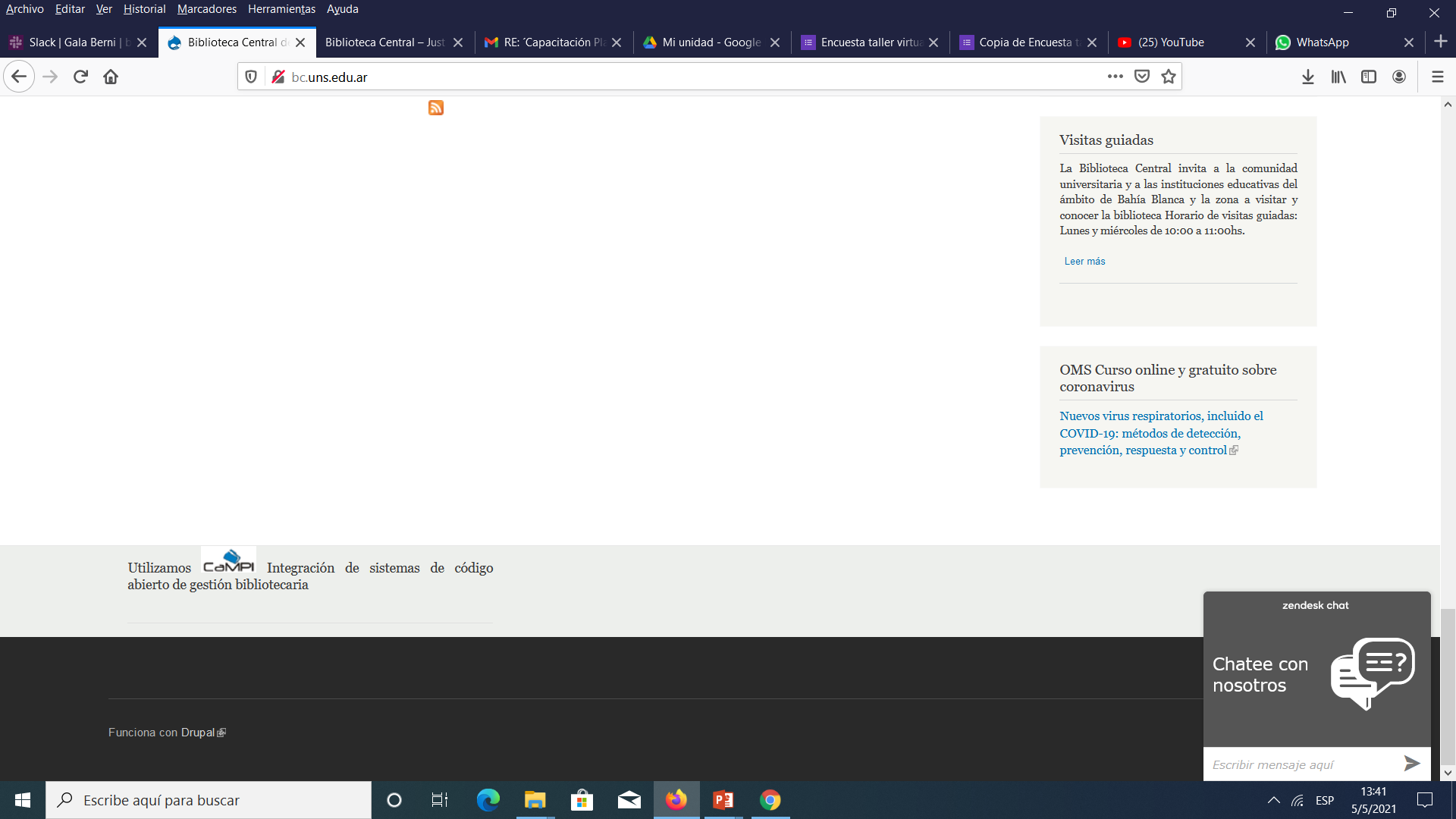 Biblioteca Central
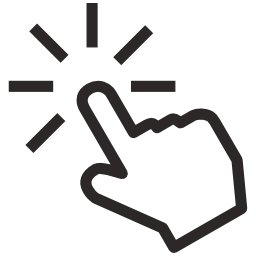 Lunes a viernes
07:30 a 19:50 hs
Av. Alem 1253
Por mail, escribinos a 
bc@uns.edu.ar
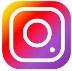 Instagram /bibliotecacentraluns
Facebook /BibliotecacentralUNS
Youtube
/Biblioteca Central UNS
Chat del sitio web 
Lunes a viernes, 10 a 18 hs.
Dejanos tu nombre y un correo de contacto
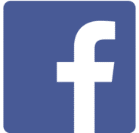 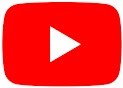